Програмна мета: 
Збільшення економіки на 36 млрд грн, шляхом Імплементації екологічної директиви ЄС 2009/28/ЄС про заохочення до використання енергії, виробленої з відновлюваних джерел
1
Економічний ефект. Заміщення 5-10% пального біоетанолом і біодизелем щорічно залишатиме в економіці понад 500 млн $ і викличе мультиплікативне зростання ВВП на 1,5 млрд долл.
Збільшення прибутків цукровиків, зерновиків та олійників дозволить їм продавати більше продукції на експорт по нижчим цінам і здійснити експансію нових ринків.
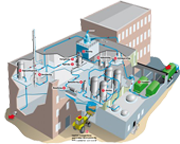 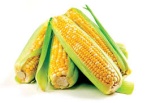 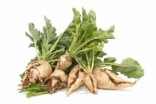 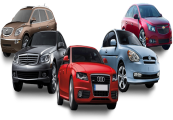 АПК
Зерновики, цукровики, олійники, тваринники біопаливо
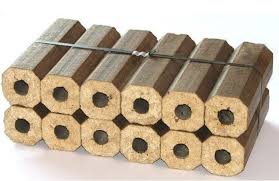 Споживачі
Біоетанол
біодизель,
Корми для тварин, біогаз, кукурузне масло,  сухі кормові  і хлібні дріжжі, гліцерин, вуглекислота, сировина для медицини
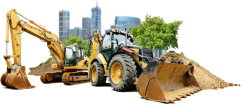 будівельники
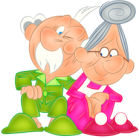 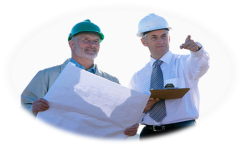 інженери
Соціальні видатки
Харчпром, миловаріння, парфумерія, хімічна галузь,  напої
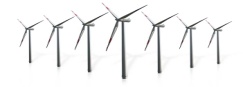 енергетики
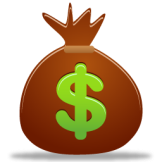 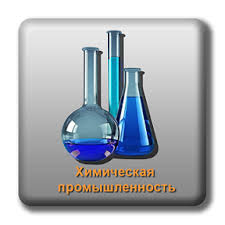 хіміки
бюджет
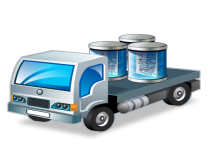 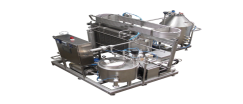 обладнання
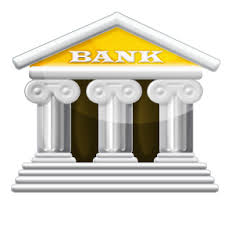 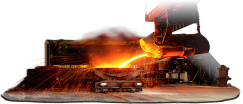 транспортники
металургія
банки
- 500 млн $
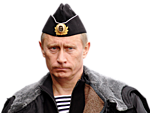 Україна
Успішний досвід світових країн
3
Цілі, завдання, а також шляхи реалізації з конкретними термінами.
4
Чинні зобов'язання України та екологічний ефект
Чинні  міжнародні та  українські нормативні акти щодо біопалив 
 
Протокол  про приєднання України до Договору про заснування Енергетичного Співтовариства  ратифіковано Законом  N 2787-VI ( 2787-17 ) від 15.12.2010, який зобовязує нас  виконати директиву  2003/30/ЄС .
ДИРЕКТИВА РАДИ 2003/30/ЄС Європейського Парламенту та Ради від 8 травня 2003 року про сприяння використанню біопалива або іншого відновлюваного палива для транспорту – зобовязує до 2011 р 5,75% у всіх моторних паливах. 
РОЗПОРЯДЖЕННЯ КМУ від 19 червня 2013 р. № 429-р Про затвердження планів заходів з імплементації Директиви 2001/77/ЕС і Директиви 2003/30/ЕС. 
ДИРЕКТИВА ЄВРОПЕЙСЬКОГО ПАРЛАМЕНТУ ТА РАДИ 2009/28/ЄС від 23 квітня 2009 року про заохочення до використання енергії, виробленої з відновлюваних джерел та якою вносяться зміни до, а в подальшому скасовуються Директиви 2001/77/ЄС та 2003/30/ЄС – використання понад 10% біопалив до 2020.
РОЗПОРЯДЖЕННЯ КМУ від 3 вересня 2014 р. № 791-р Про затвердження плану заходів з імплементації Директиви Європейського Парламенту та Ради 2009/28/ЄС
5
Команда нашого проекту вже понад 5 років активно розвиває і захищає розвиток біопалив на транспорті і об'єднує практично всіх виробників України. 
До успіхів відносимо низку проектів і підзаконних актів, які не дозволили нафтовому лоббі знищити нашу молоду галузь.,
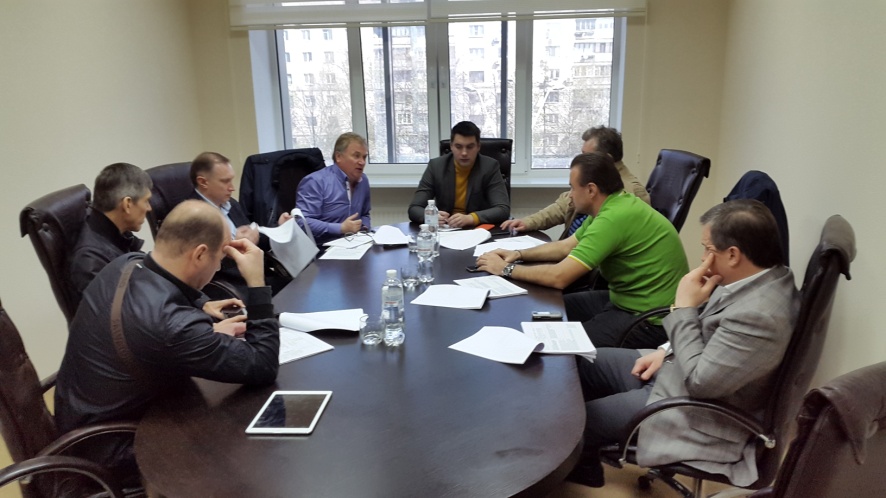 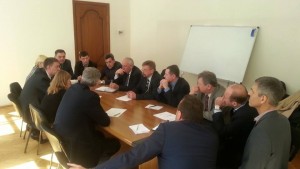 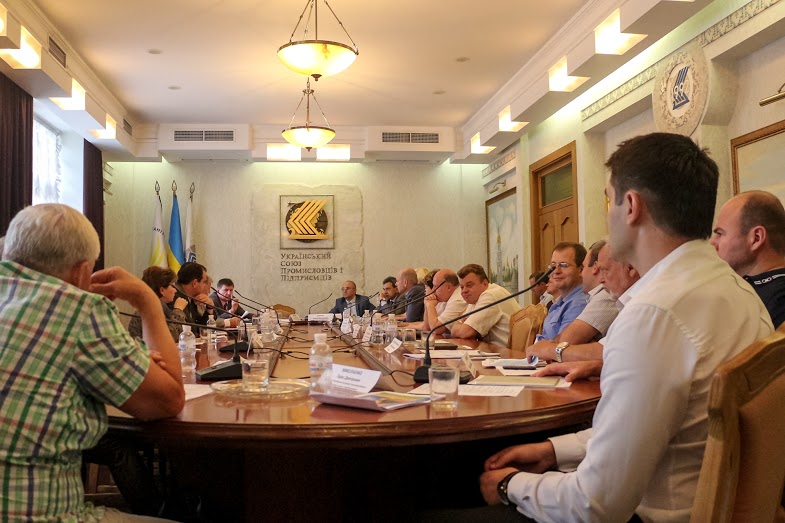 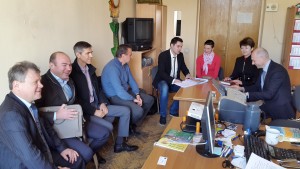 Українська асоціація виробників альтернативних транспортних палив “Укрбіопаливо” www.ukrfuel.org Тарас Миколаєнко
6